PMO, PSO, EPMO DiscussionSuccesses and failuresLisa Bausell MBA, PMP
What problems are we trying to solve?
2
Each business unit doing “their” projects 
Project selection by loudest voice
Project failure rate too high
Lack of consistency
Resources not coordinated
Project rollout not well planned
Services of a PMO
3
Data for project selection
Standards and metrics
Policies
Resource Management
Software
Time tracking
Cost tracking
 TRANSPARENCY
PMO Involvement
4
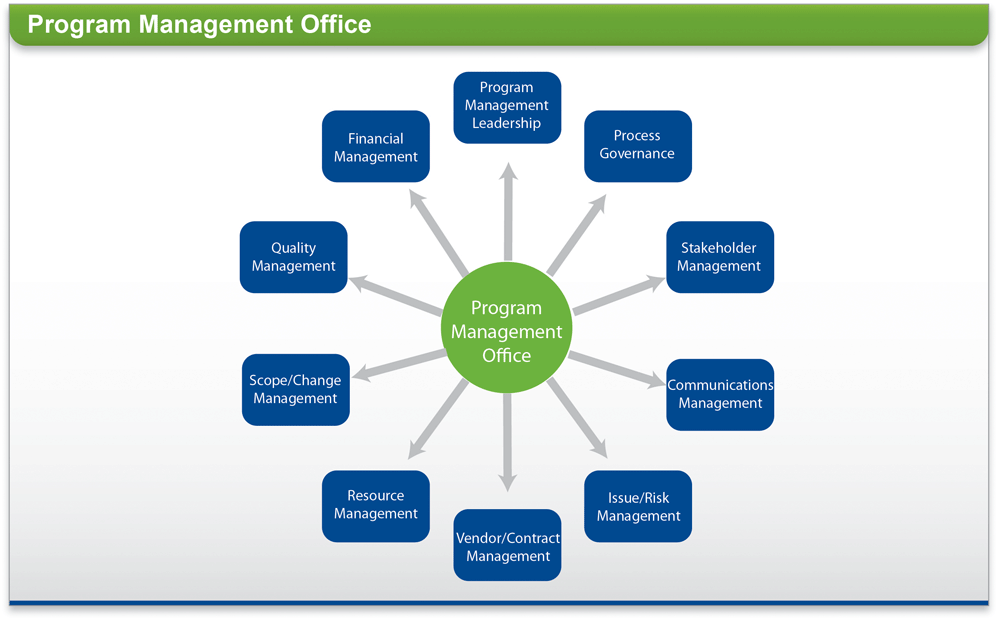 Definition
5
PSO

PMO

EPMO
Scope
6
Who are the customers of the PMO
7
Project Managers
Stakeholders
Sponsors
Executives
Department Managers
PMO – Keeper of the stats
8
Lessons learned
Trending
Find projects in trouble early
Executive decision making support
Resource planning (past, current, future)
Link to corporate strategy
9
Help to do the right projects and not just do project right
Strategic planning/project committees
Finance
IT
Business
HR
Link to CEO
PMO in action
10
Who do the PMs work for?
Who makes decisions of what projects to do?
Delivery of updates and news (PMO? PM’s?)
PMO Road to Failure
11
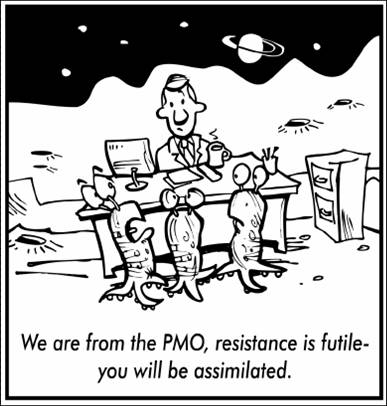 Problems
12
Perception ?  Reality?  
No buy-in 
Bad for cowboys and cowgirls
Too much time needed to track
Cumbersome process holds up work
Neutralizes power
Case study, how not to start a PMO
13
Try to do too much at once
Bring in consultants to do all the planning
Plan for MONTHS and then implement everything
Don’t get participation from all levels
Go too slow or too fast
Success tips for PMO’s
14
Executive support
User support
PM’s need to see the benefit
Scope in line with organization
Show value immediately
Deliver news to different audiences in different ways
Continuous improvement!
PMO Maturity
15
Questions?
16
Thank You
PMO, PSO, EPMO DiscussionSuccesses and failuresLisa Bausell MBA, PMP